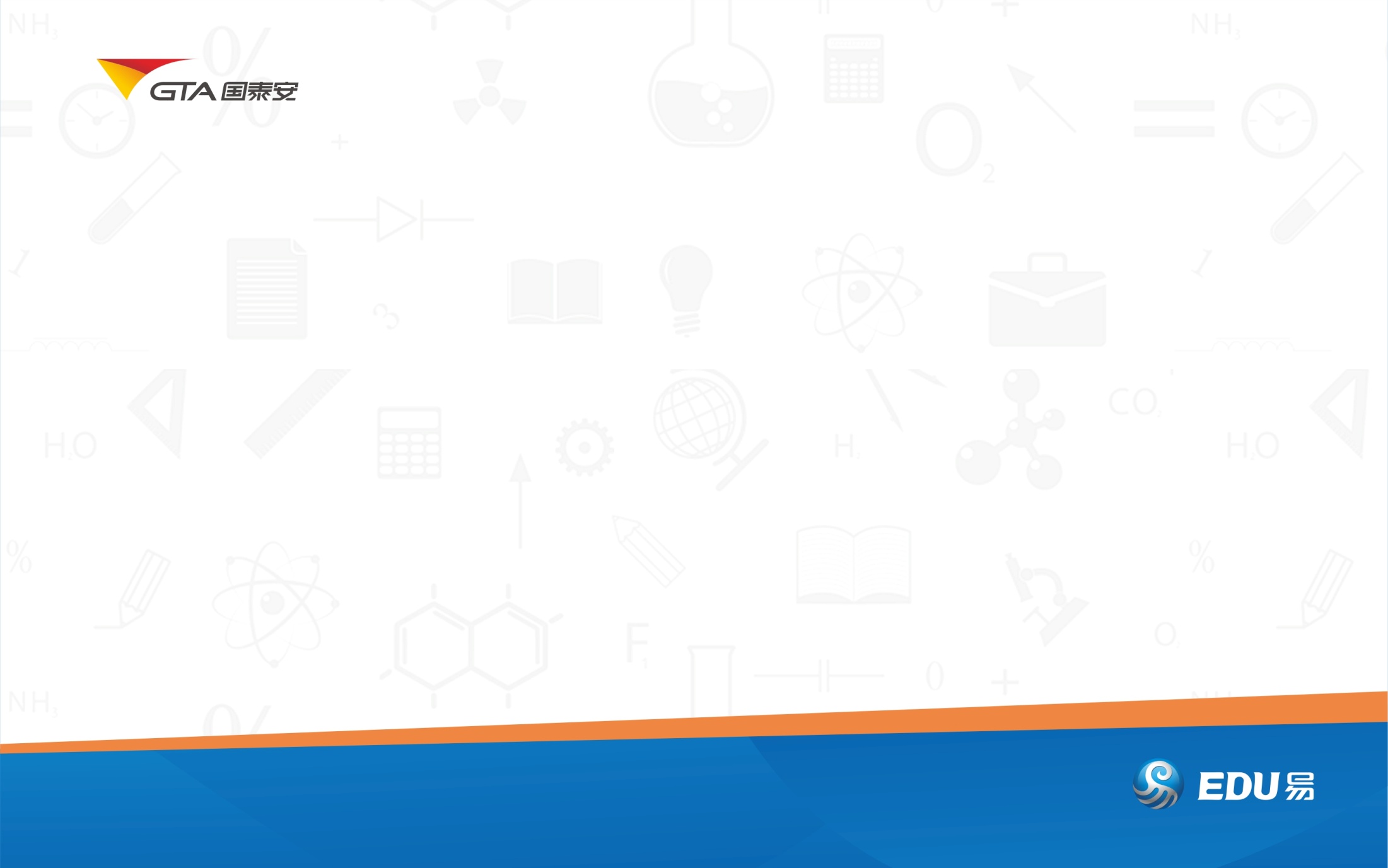 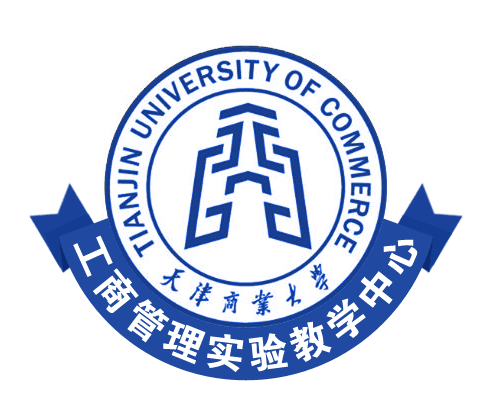 工商管理实验教学中心

验收汇报
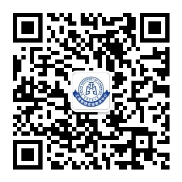 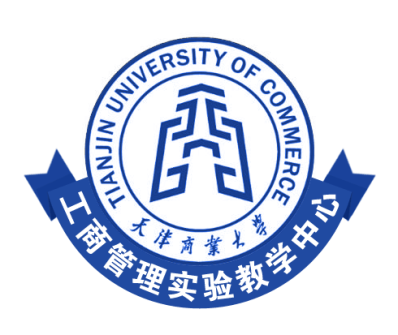 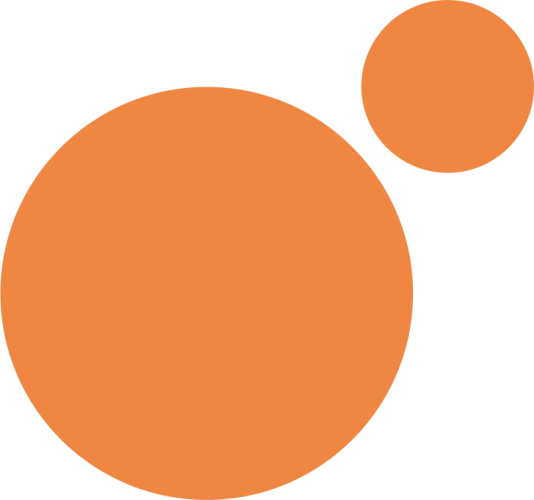 01  中心环境
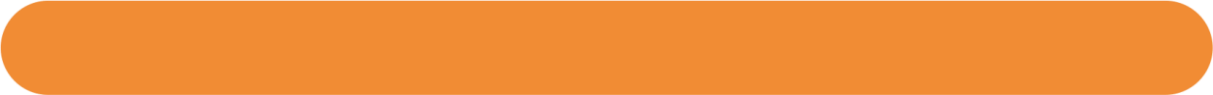 02  实验队伍
目 录
03  实验教学
CONTENTS
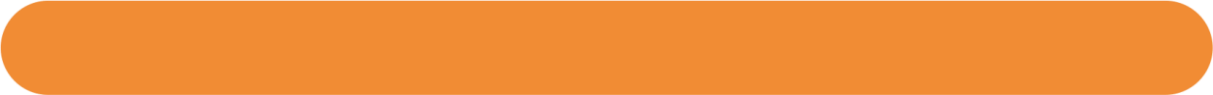 04  建设成效
05  中心特色
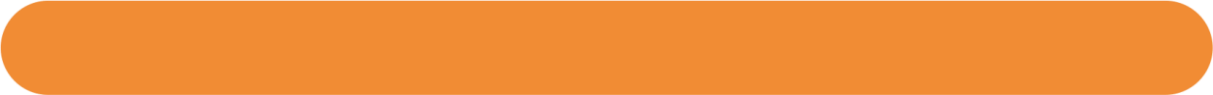 06  不足改进
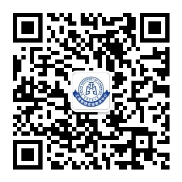 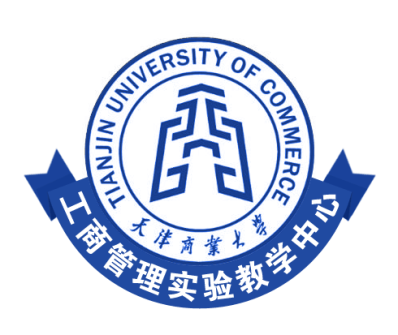 01
中心环境
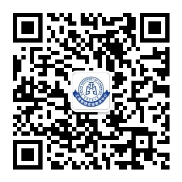 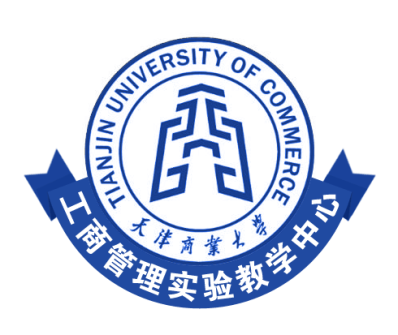 中 心 环 境
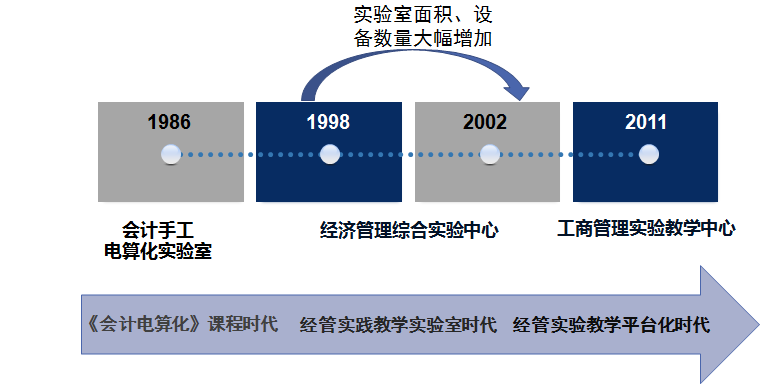 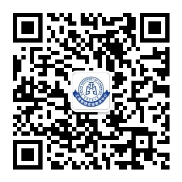 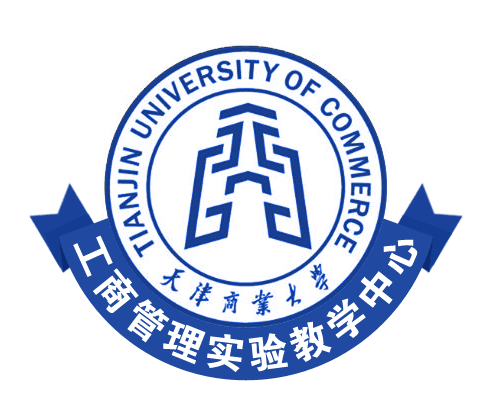 中 心 环 境
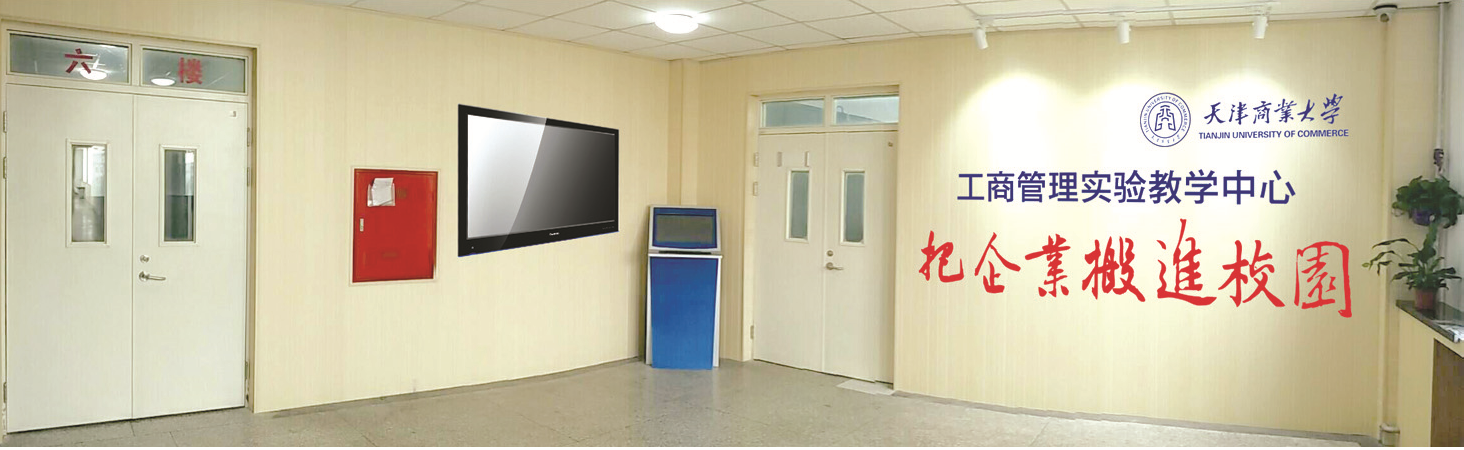 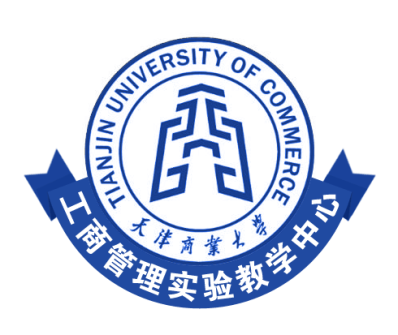 中 心 环 境
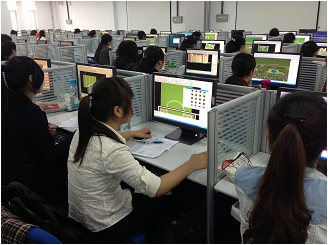 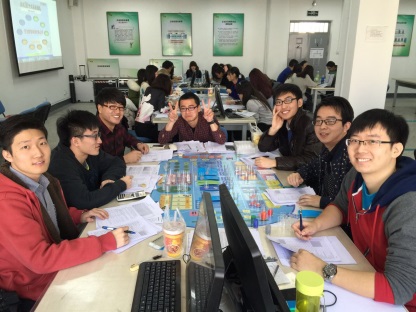 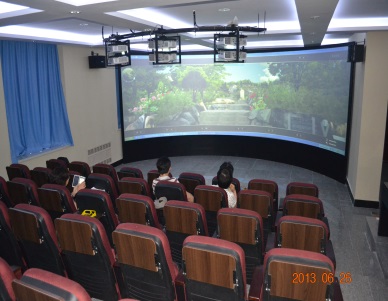 2
2
1
1
3
3
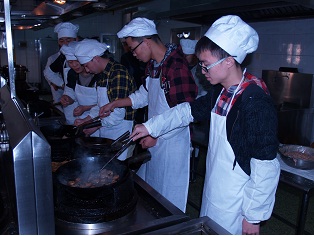 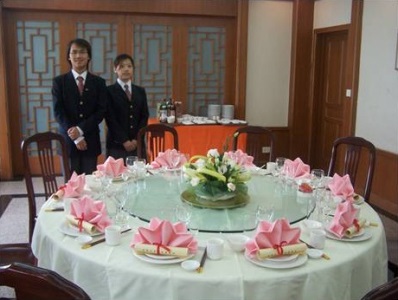 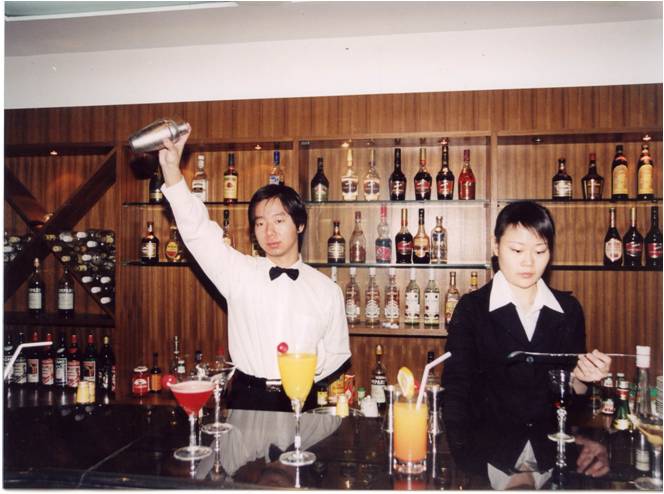 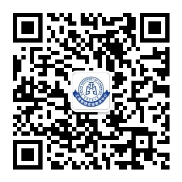 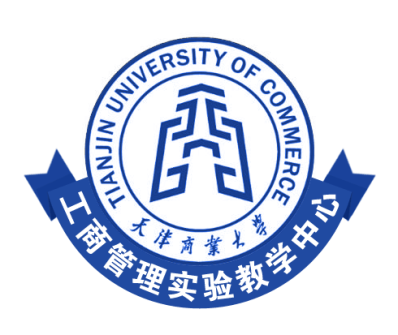 中 心 环 境
信息化平台建设
中心网站
移动微信公众号
提供无线自助预约、借还实验设备等服务
延伸课上内容的微课堂
……
设有中心介绍、新闻公告、实验活动等栏目
提供课程相关资源下载
……
实验教学平台
实验资源管理平台
贝腾创新创业训练平台
VBSE跨专业综合实训平台
……
实验教学电子资源（实验指导书、电子课件）等进行统一管理
教学互动及教考系统
……
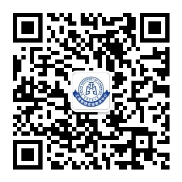 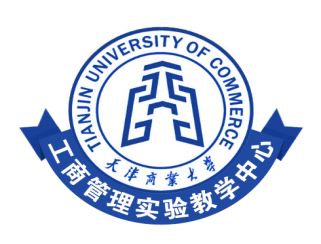 中心网站与仿真实验平台
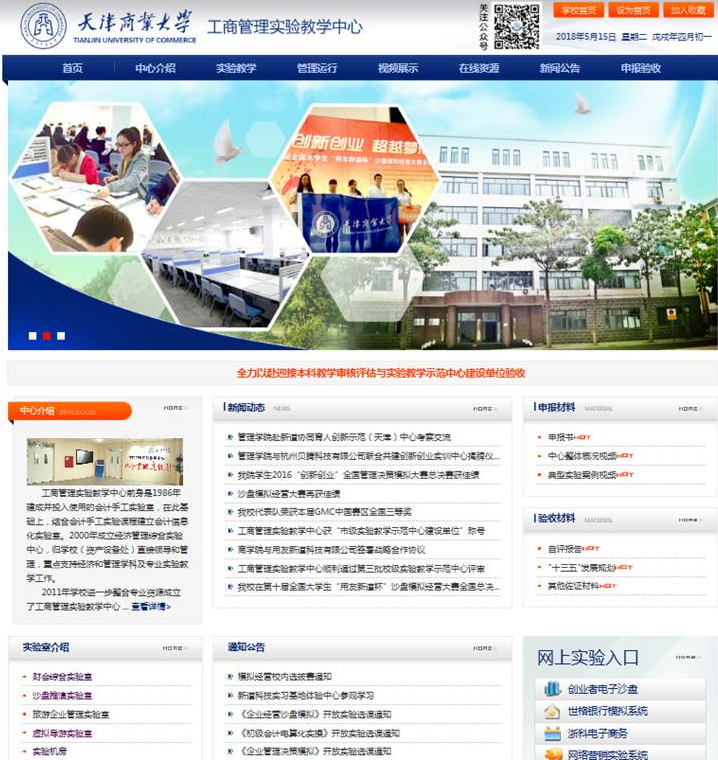 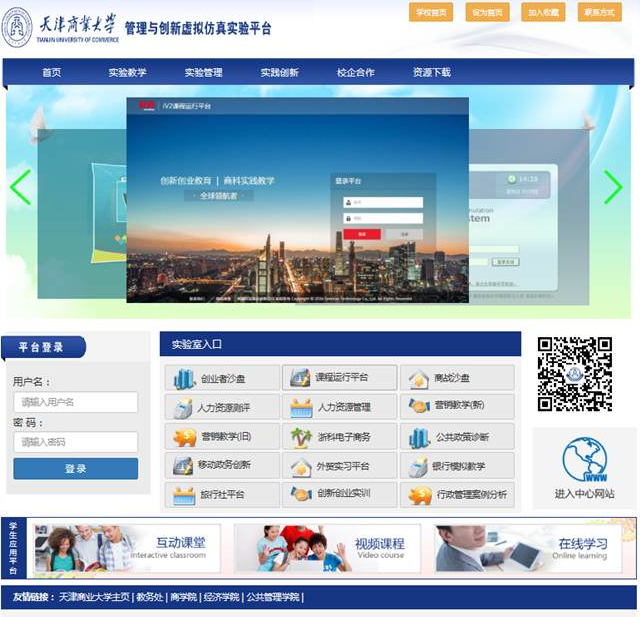 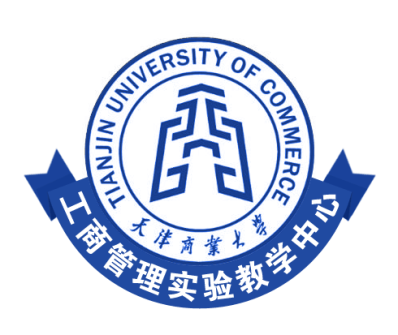 02
实验队伍
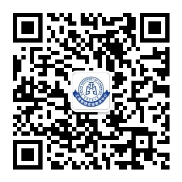 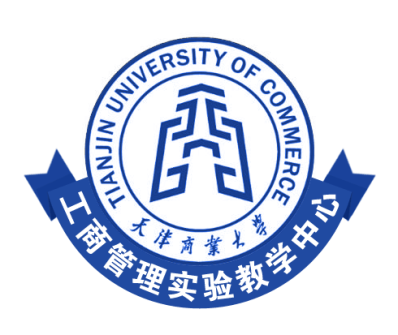 实 验 队 伍
中心主任王庆生教授为天津市第五期重点学科（工商管理学科）带头人，入选天津市高校学科领军人才培养计划。
       与新道公司合作创办“会计信息化特色班”，为学院培养了既会会计又懂信息系统的复合型人才。同时规划学院的虚拟仿真实训模块，主持校企合作协同育人项目。
      中心设置常务副主任，负责实验教学日常管理，确保实验工作和规划的落实执行。
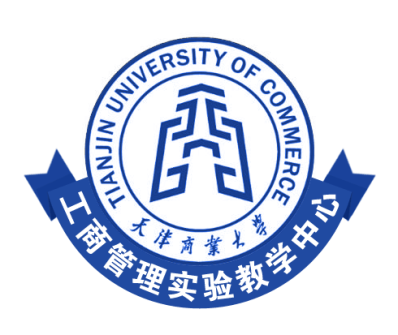 03
实验教学
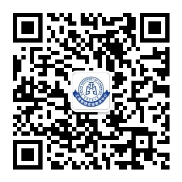 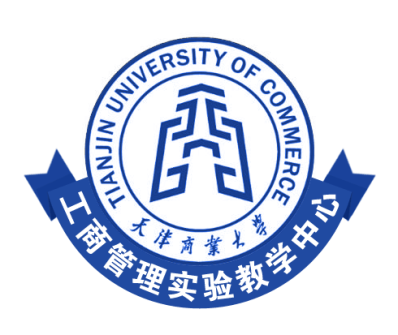 实 验 教 学
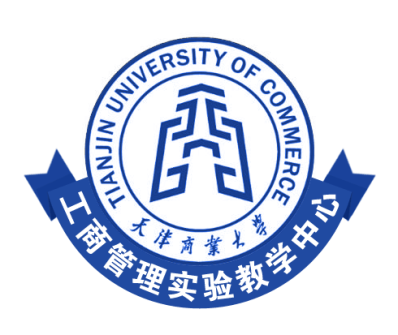 实 验 教 学
酒店管理模块
会计与财务信息化模块
完善了分层次、模块化的实验教学体系，建立起包含管理专业技能学习模块、管理运营综合学习模块、管理创新创业学习模块的实验课程群
06
01
09
05
创新创业模块
企业运营模拟模块
02
07
人力资源管理模块
会展管理模块
08
03
旅游管理模块
综合管理实验模块
10
物流管理模块
土地与工程管理模块
04
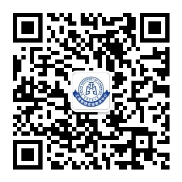 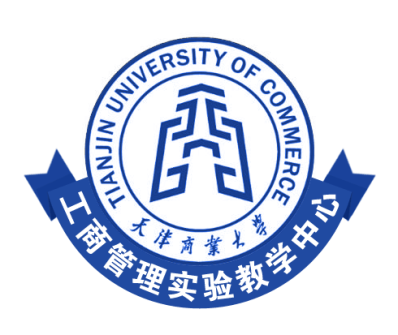 实 验 教 学
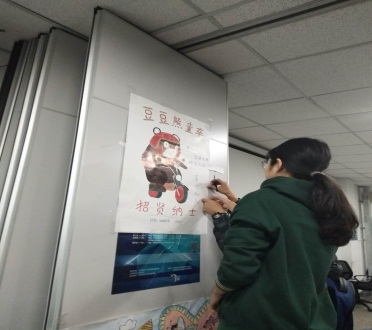 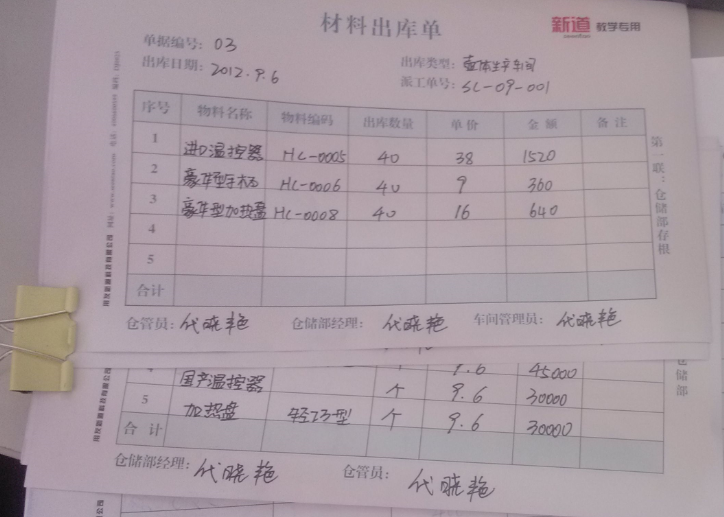 通过构建虚拟的商业社会环境，让学生通过角色扮演的方式来亲身处理制造企业、供应商等企业的仿真企业业务，让课堂变成职场、让上课变成上班
Vbse跨专业综合实训
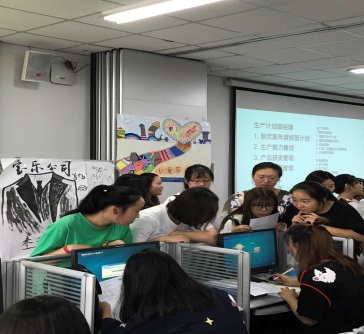 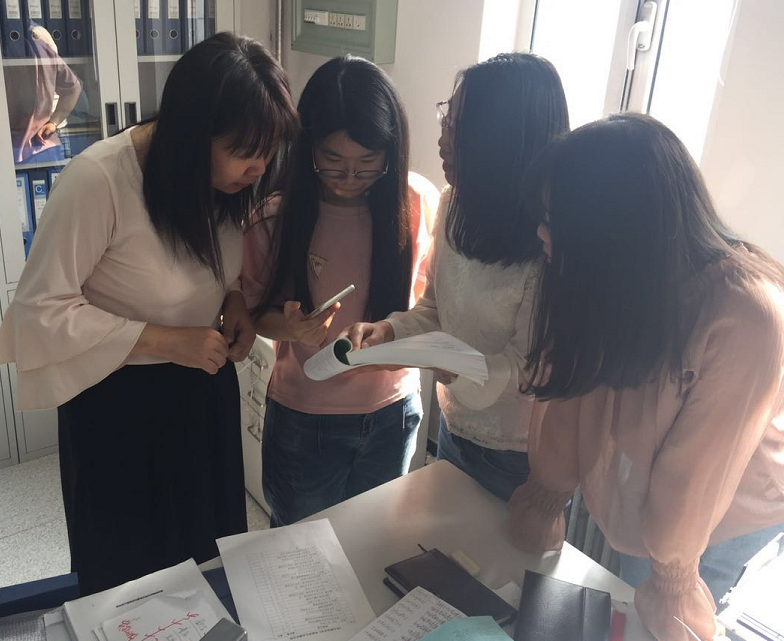 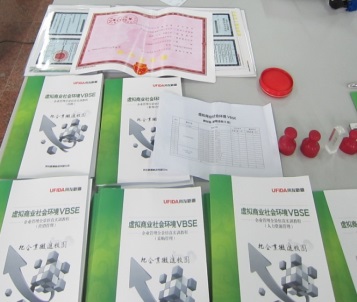 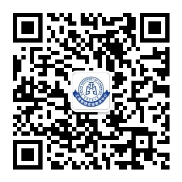 [Speaker Notes: 模板来自于 http://docer.wps.cn]
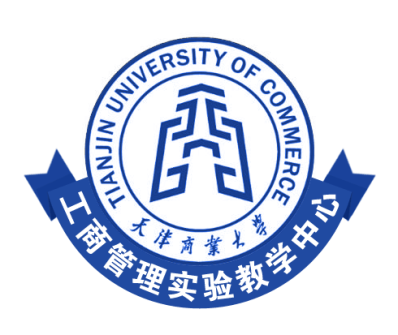 实 验 教 学
创业认知 —— 创业基础 —— 创业实训 —— 创业大赛——创业实践 —— 创业孵化
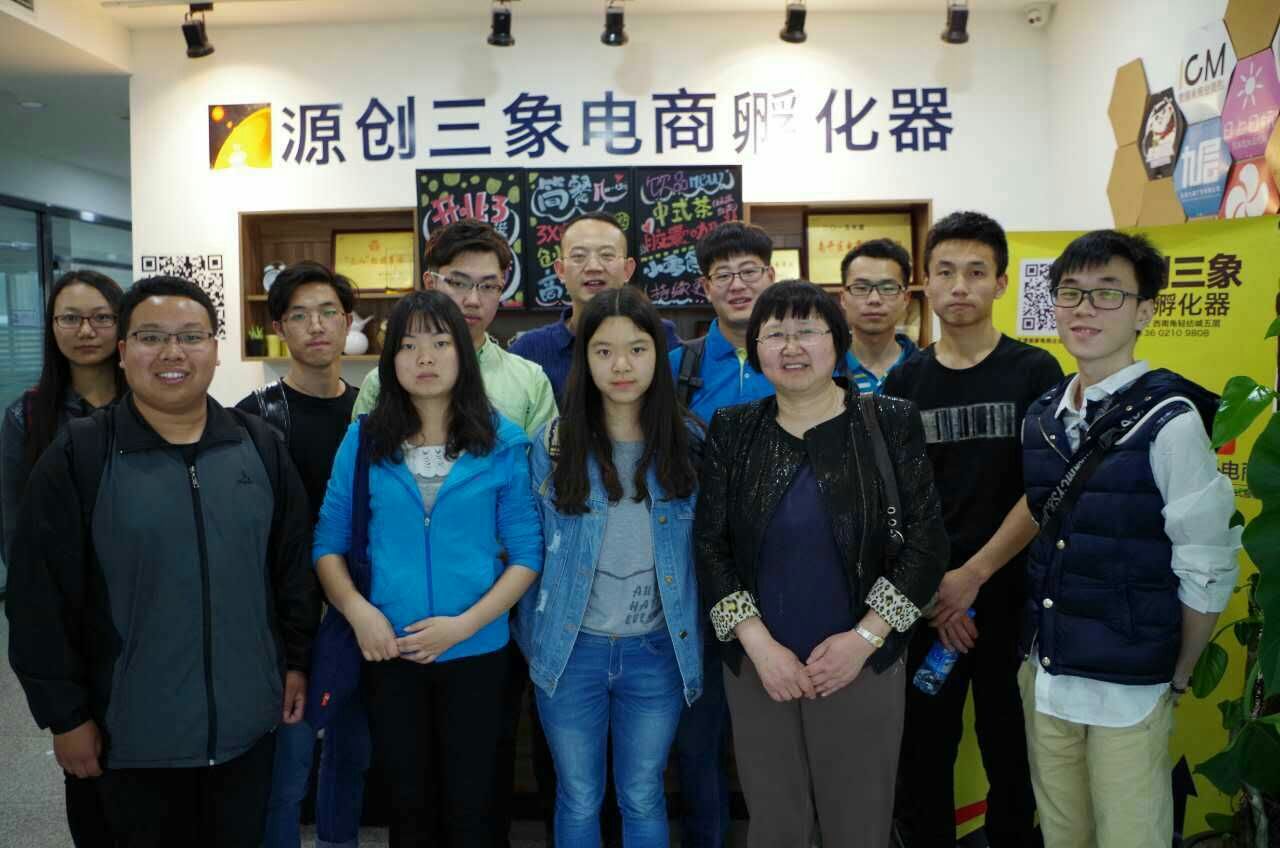 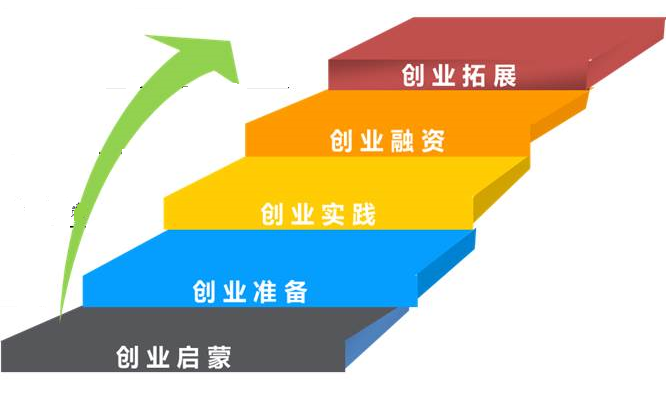 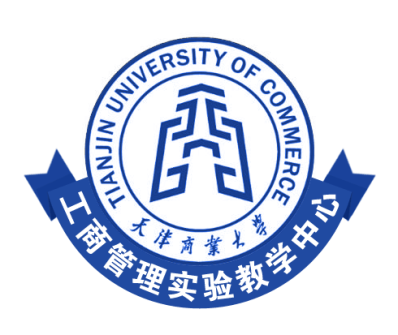 创 业 训 练
支持学生国家级“大创项目”9项，市级15项，校级60项，涉及学生460多人。
校外
淘淘工作室
基于互联网技术，为有志于创业的在校学生提供快捷、便利的创业实践平台和提供具有孵化功能的各种创意工作平台。
北极光工作室
校内
兄弟院校
为服务贫困地区，开发微信公众号大山里的食材
合作企业
外部效益
京津印象工作室
手绘反映津城及学校风貌的旅游纪念品，并出版收回明信片、地图投放市场。
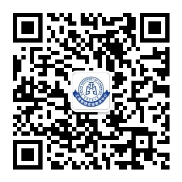 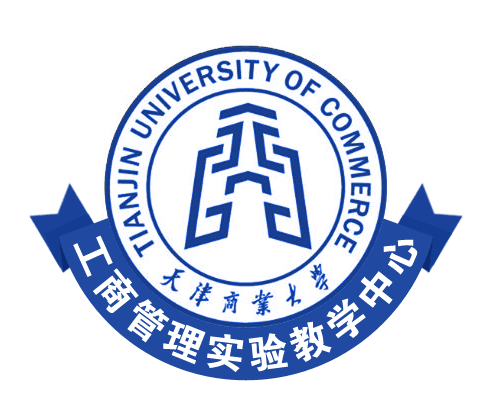 典 型 案 例
创业团队毕业生
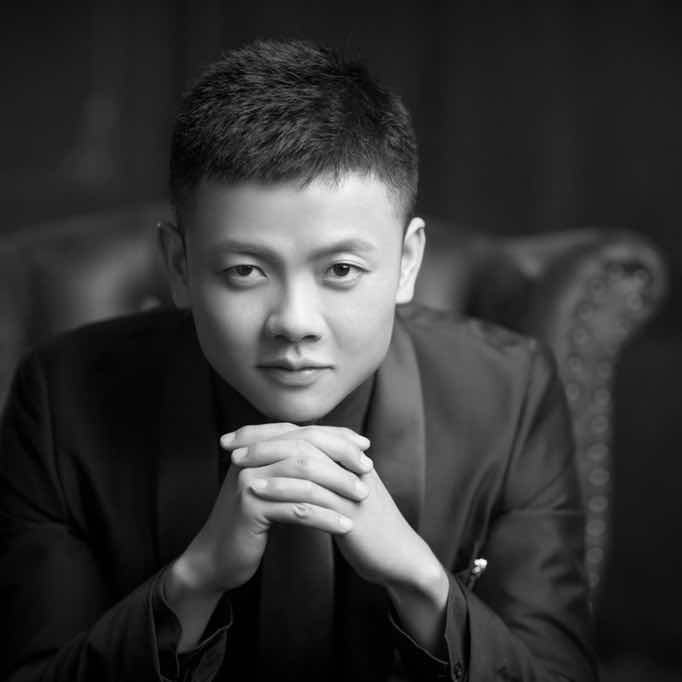 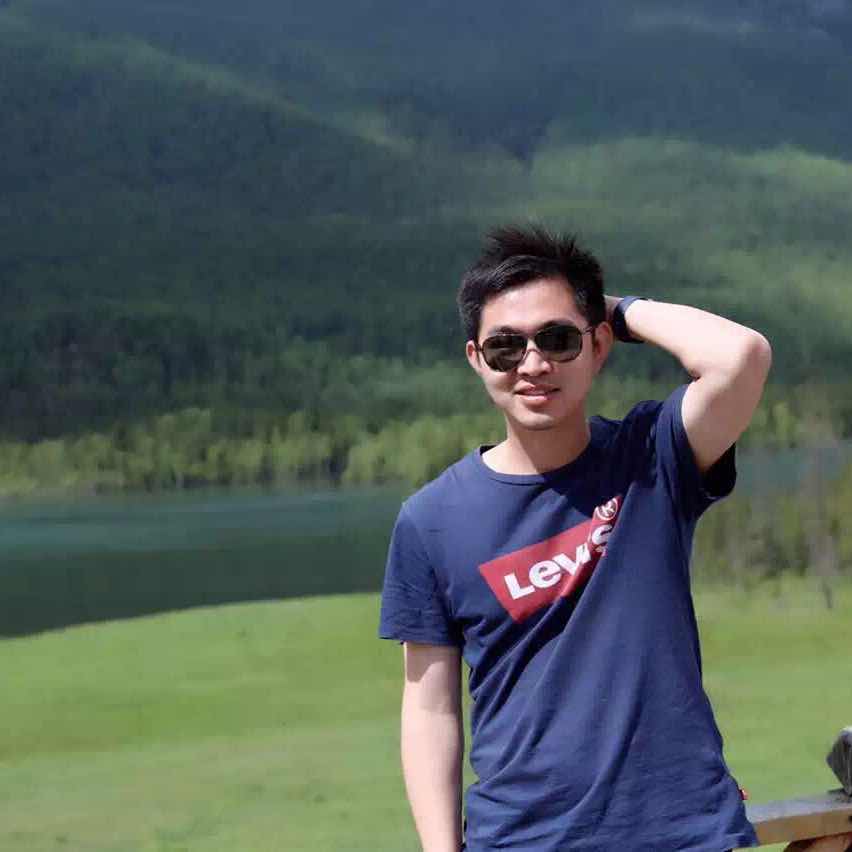 刘建剑
2011年毕业于商业大学工商管理专业，自主创业，目前成功建立一家互联网公司，从事新媒体业务，年营业额接近亿规模。
胡润飞
2009级工商管理专业学生，曾任我校创行（原ＳＩＦＥ）团队队长，创办天津若谷电子商务有限公司任总经理，联合创办天津伍创电子商务有限公司任职副总经理。
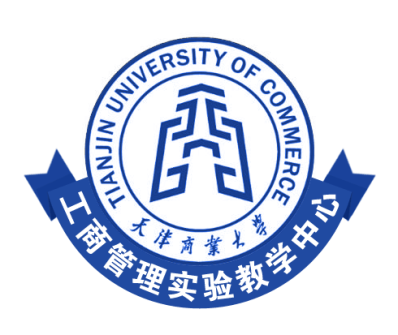 04
建设成效
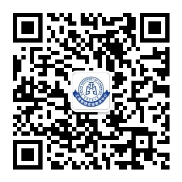 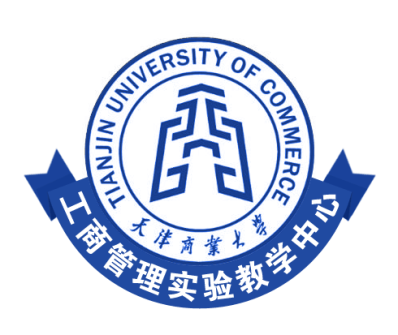 建 设 成 效
01
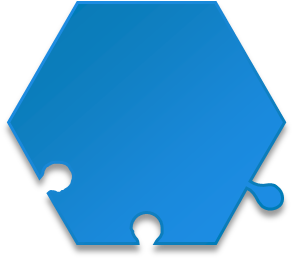 完善实验教学体系
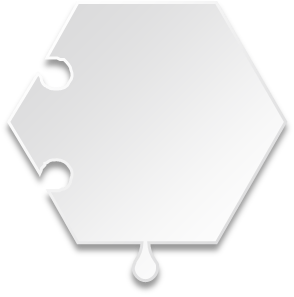 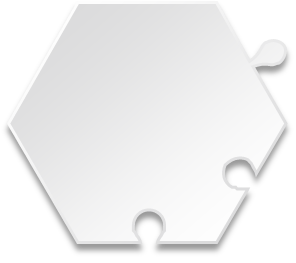 06
02
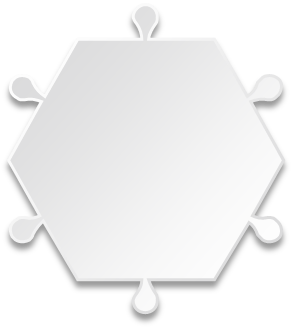 工商管理
实验教学中心
搭建创业孵化平台
提高智能、信息化水平
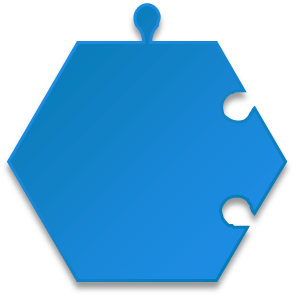 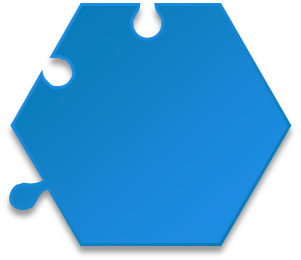 05
03
组织承办行业竞赛
创新校企合作模式
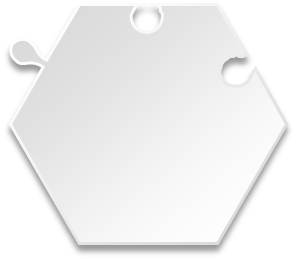 04
强化实验开放与共享
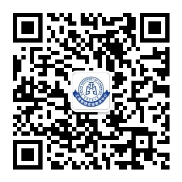 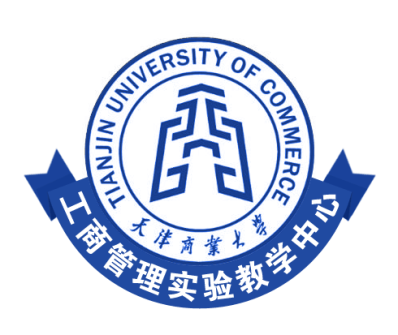 建 设 成 效
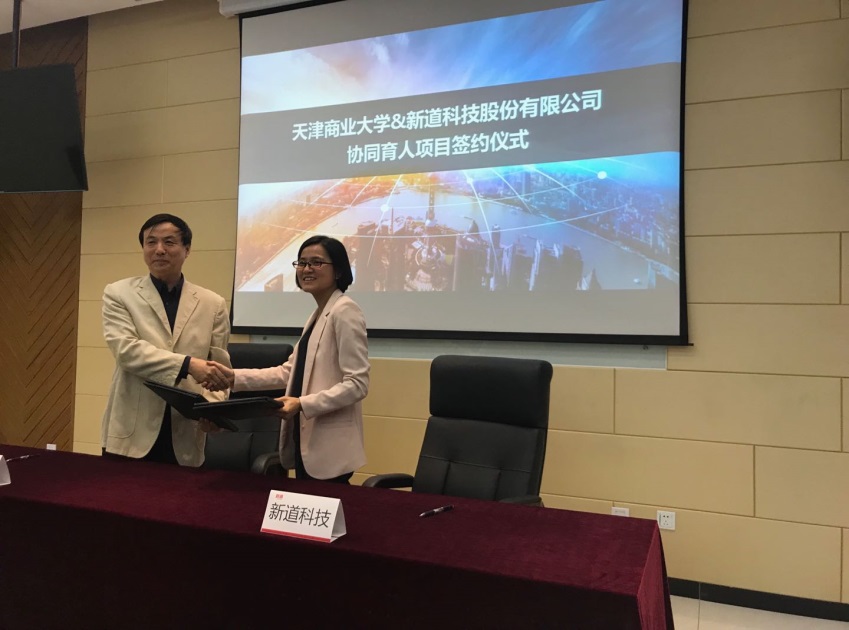 1
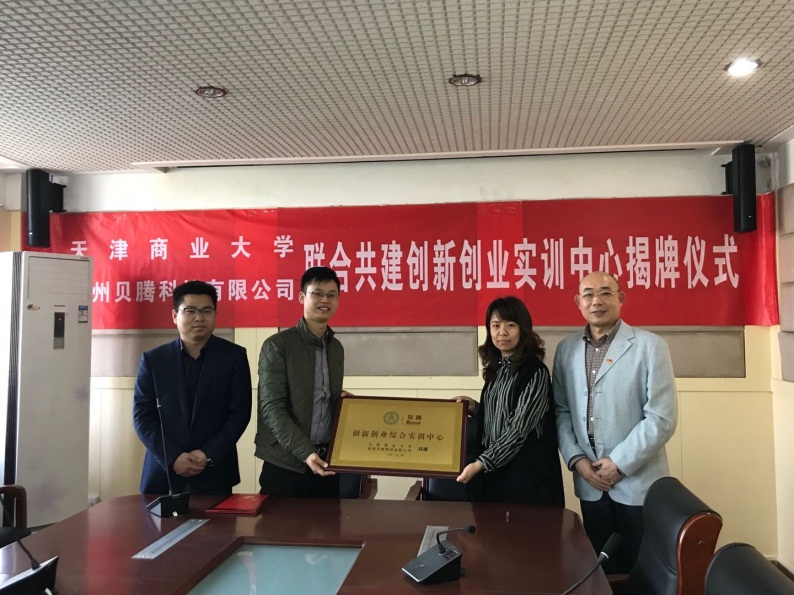 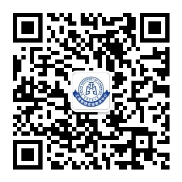 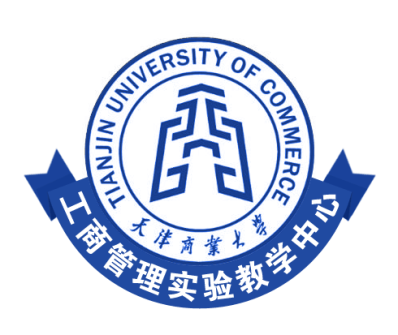 建 设 成 效
1
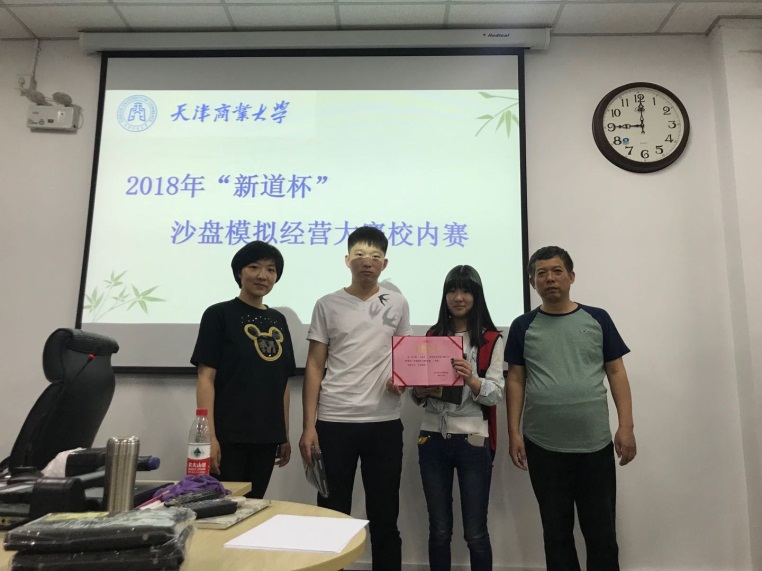 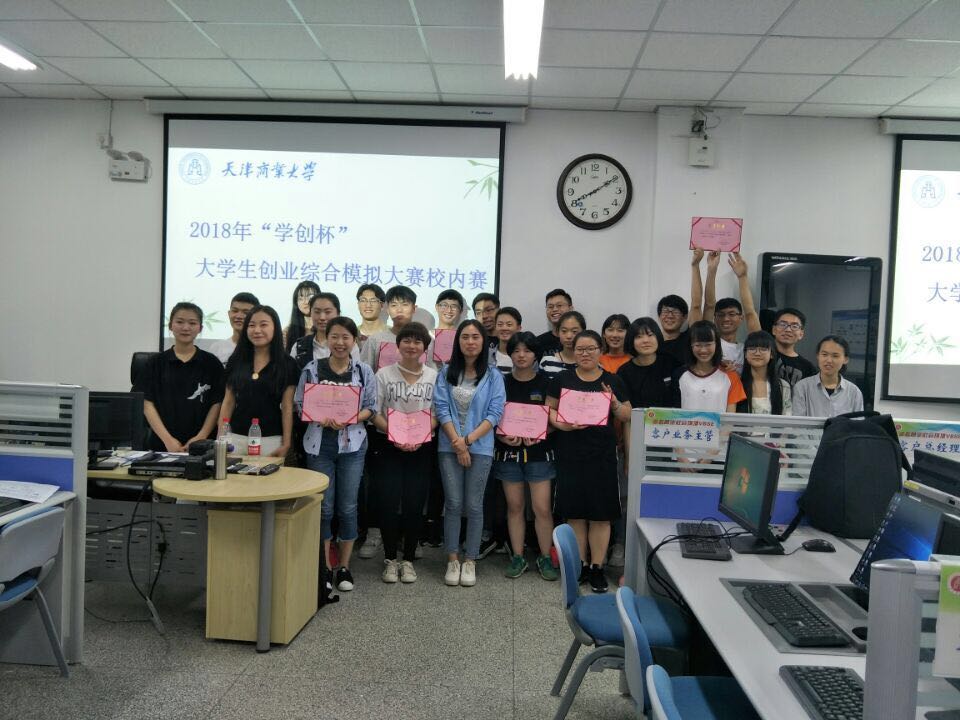 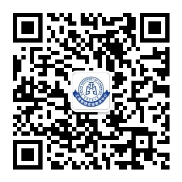 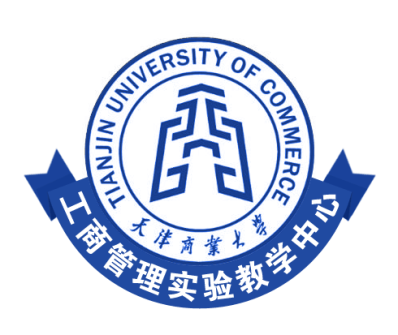 建 设 成 效
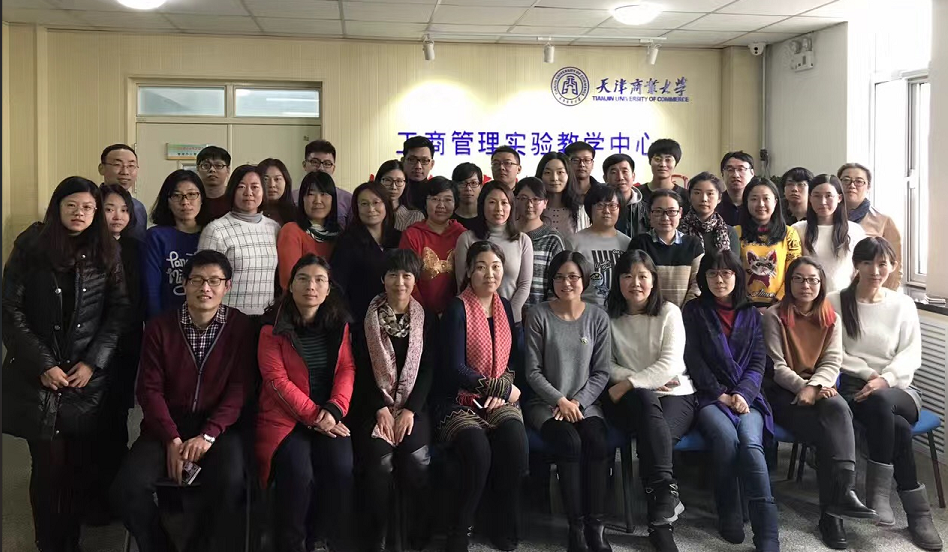 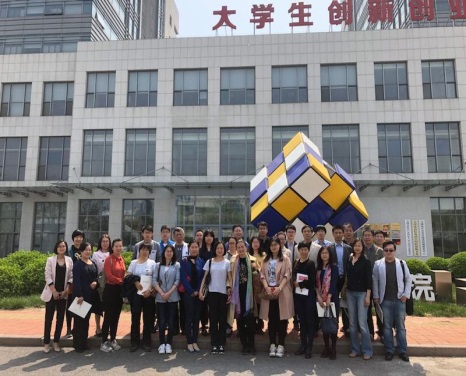 1
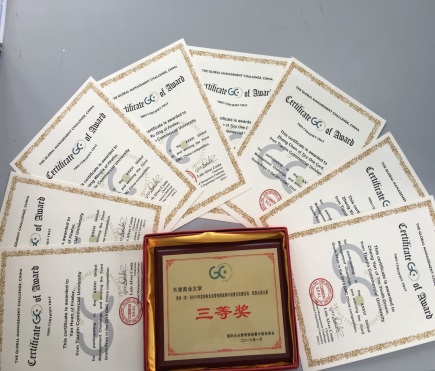 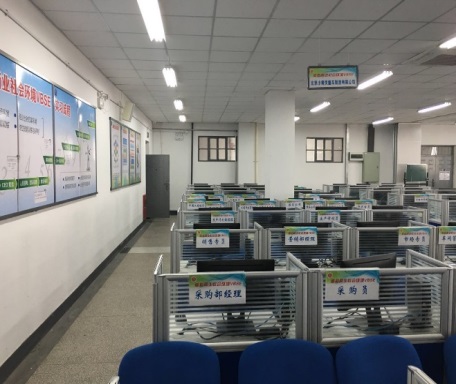 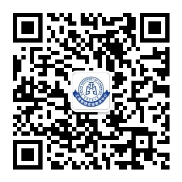 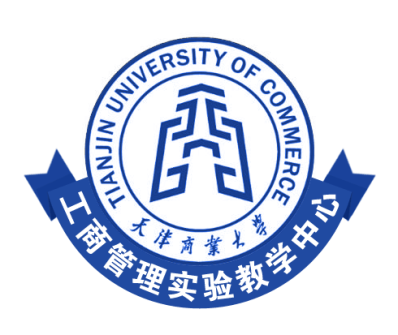 05
中心特色
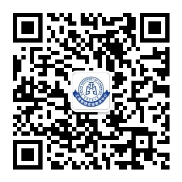 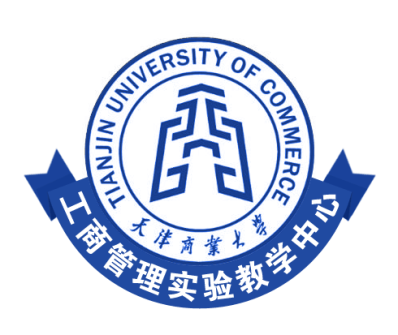 中 心 特 色
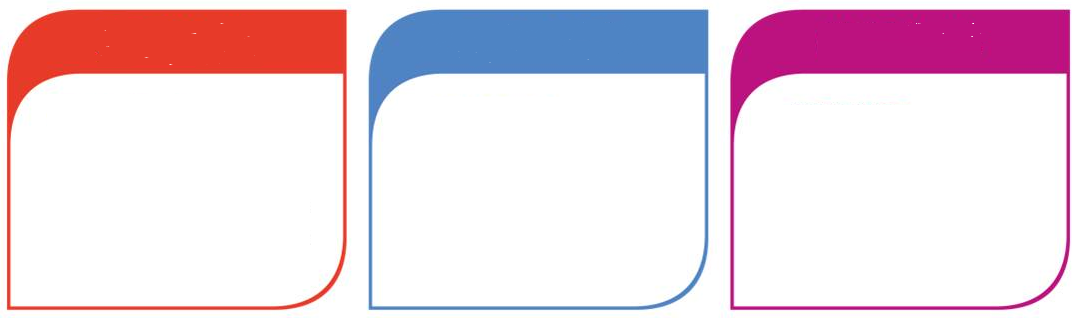 形成跨专业、分层次、模块化实验教学体系，突出学生创新创业能力培养
搭建校企合作平台，建设仿真实训基地，助推学生成才
建设集成化、共享式、
开放性的平台，服务
校内外学生
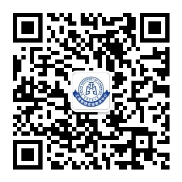 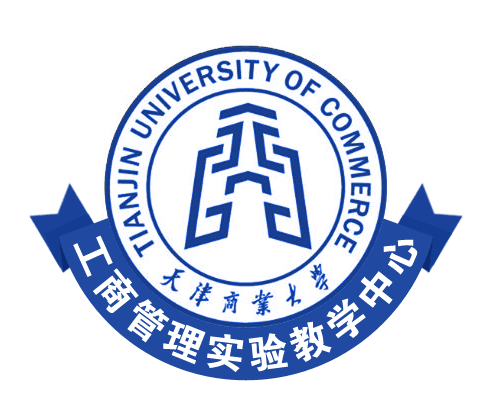 06
不足改进
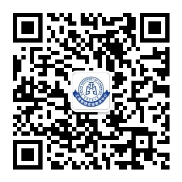 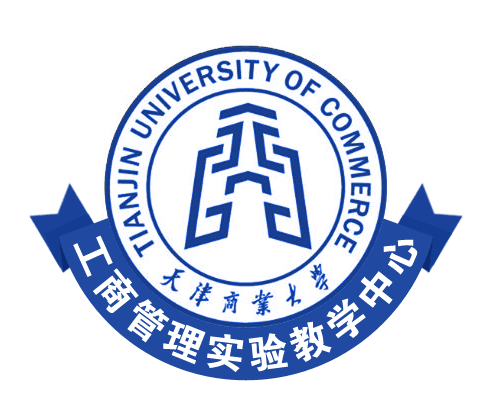 不 足 改 进
存在不足：
1．实验队伍要持续建设，特别是注重“双师型”高素质的专职实验教学人    员的扩充。
2．高水平的信息化平台的辐射面有待扩大。
3．随着VR、AR技术在实验教学中的应用，中心这方面的设施欠缺，虚拟仿真实验教学体验有待提升。
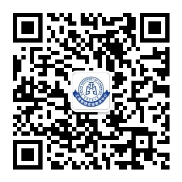 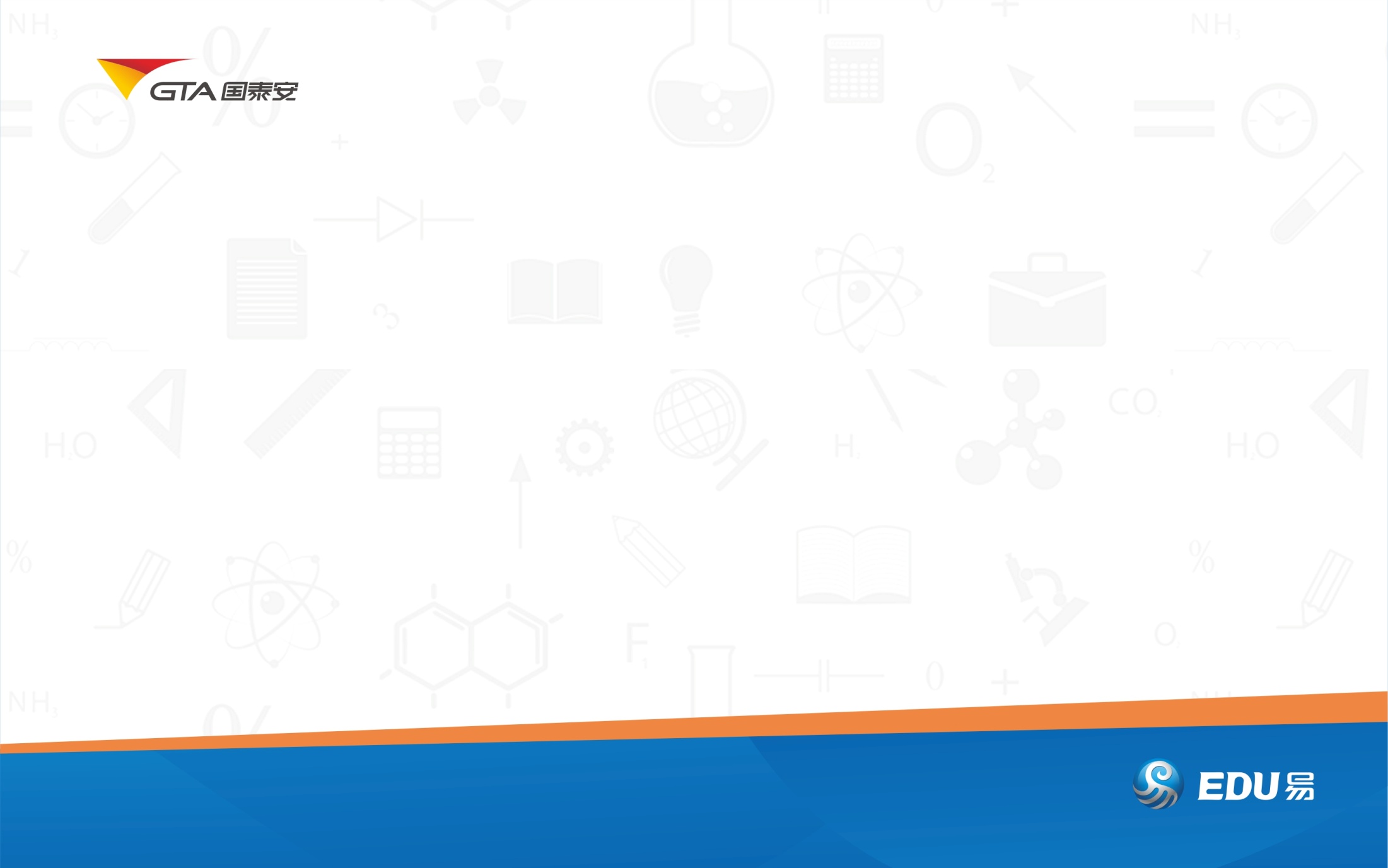 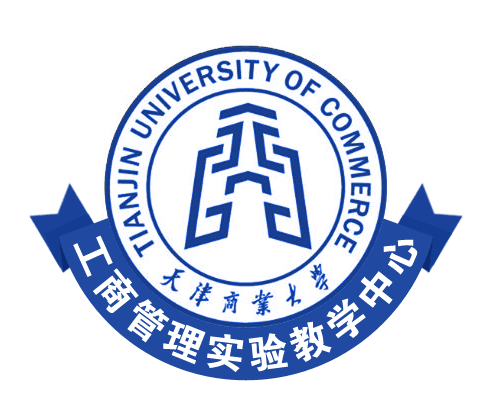 THANKS!
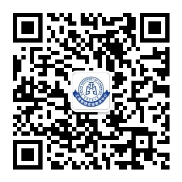